申請步驟
113年認識高雄長照服務
長
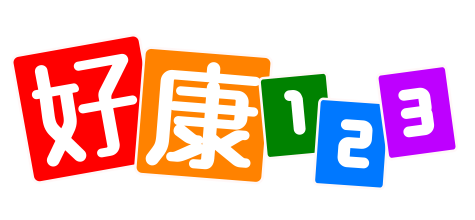 照
步驟2
步驟3
步驟1
向各區衛生所長照中心提出申請
專業人員到府評估
共同擬定照顧計畫
你還可以這麼做……
長期照顧線上申請
撥打全國統一專線1966(前5分鐘免付費)
長照2.0政策的重要精神
創新及整合
長照服務
延伸出院準備服務
居家醫療
居家安寧
失智照顧
社區預防性照顧
預防及延緩失能
社區整體照顧服務體系
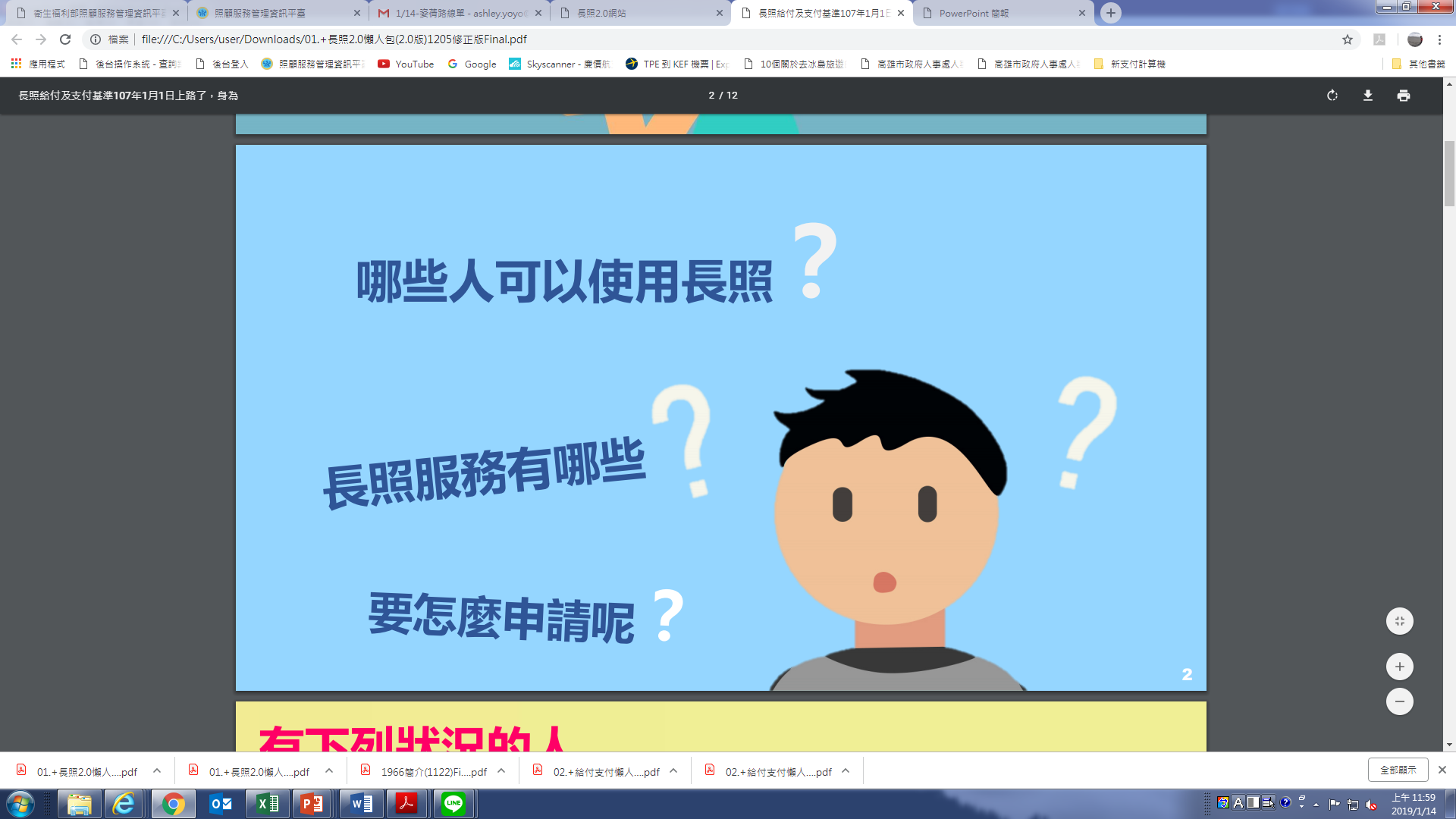 65歲以上
之失能老人
65歲以上獨居失能老人
55歲以上之失能原住民
失能之身心障礙者
使用對象
哪些人可以申請
50歲以上之失智症患者
衰弱老人
那…長照服務有哪些呀???
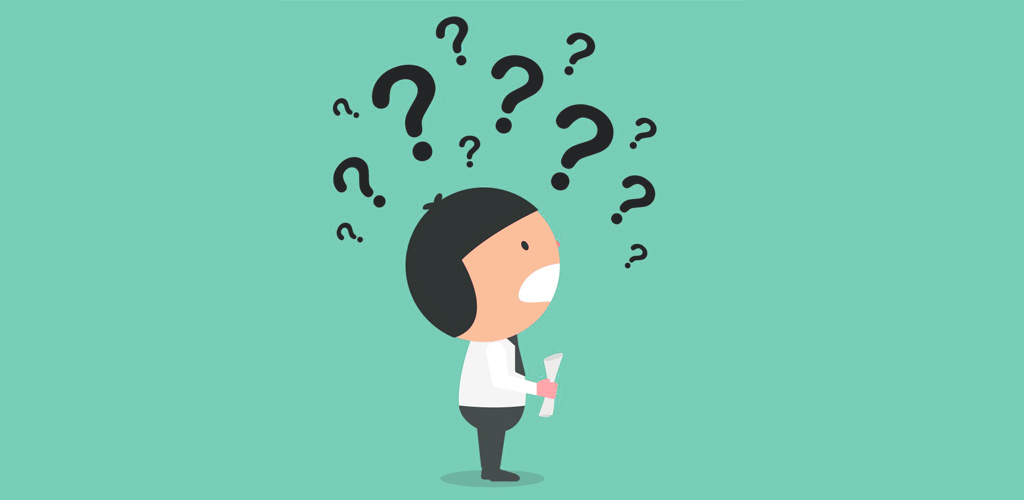 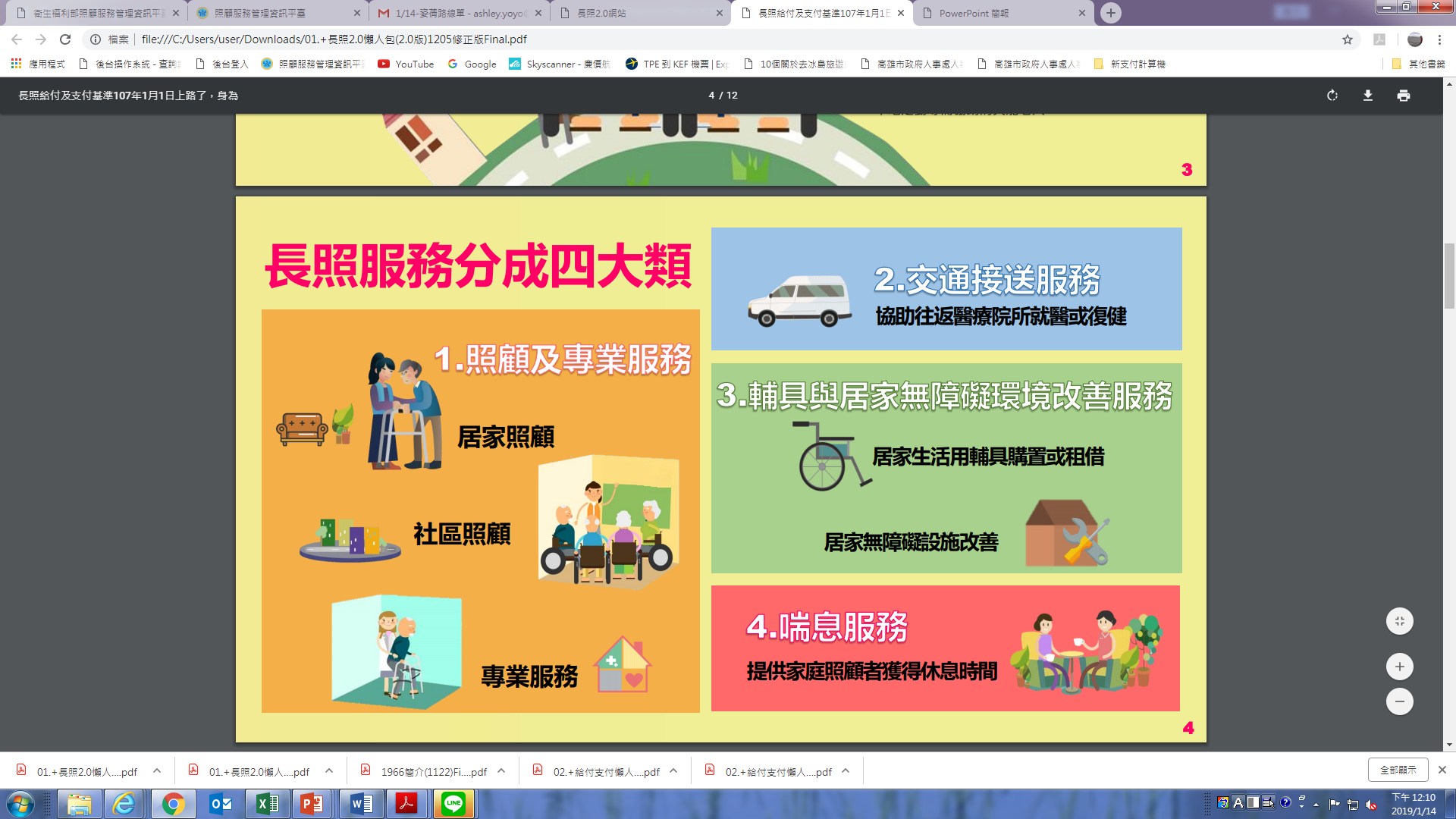 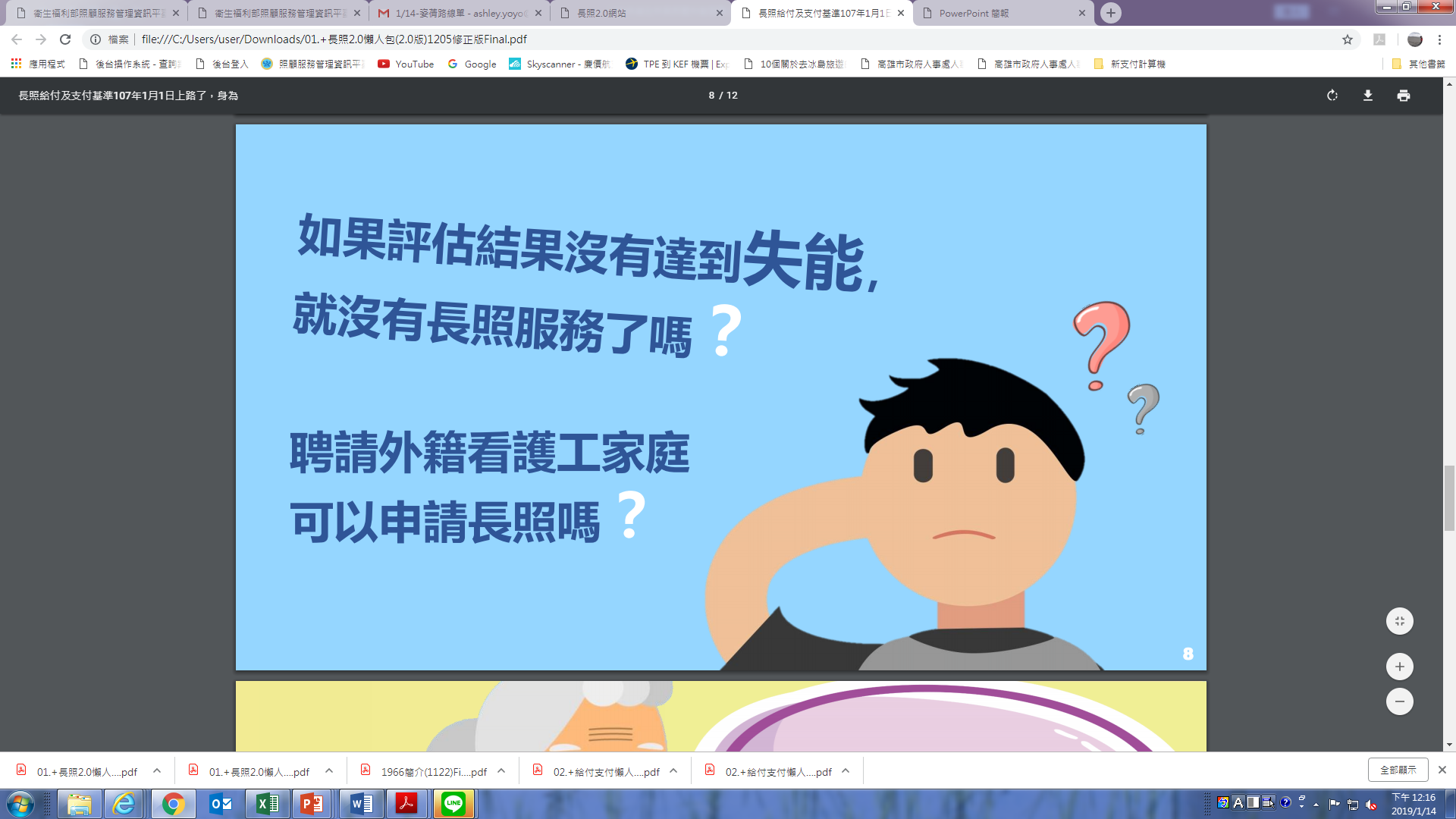 都可以喔......                           撥打1966申請長照進行評估。